Hướng dẫn trò chơi Con bọ dừa
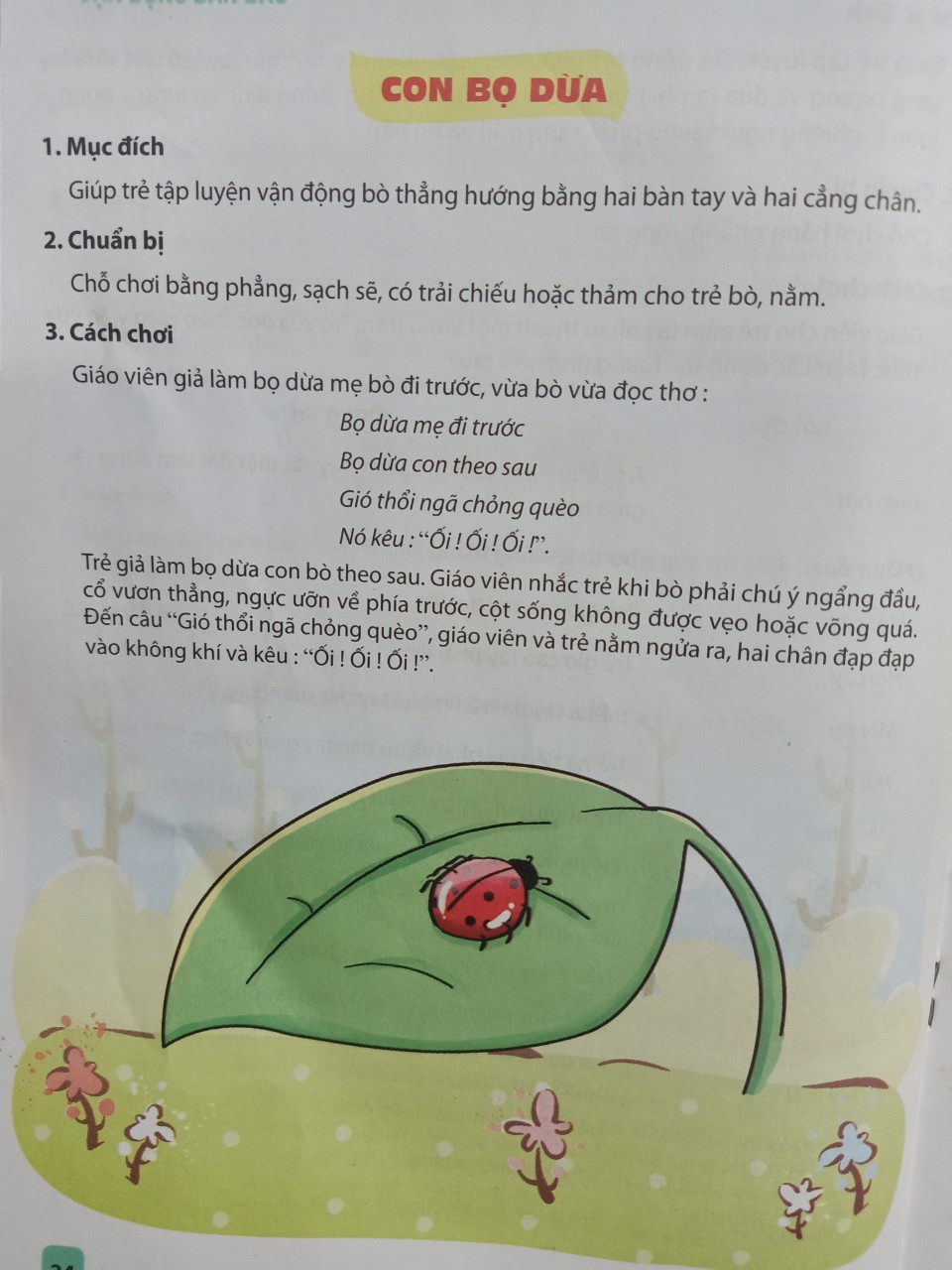